DERS: TÜRKÇE
KONU: Ü-SESİ KELİME SUNUSU
HAZIRLAYAN: İHSAN DURAK  100.YIL İLKOKULU ÖĞRETMENİ
Ü-SESİ KELİME
ü
Ü
Ü-SESİ KELİME
ü
mit
Ümit
Ü-SESİ KELİME
ü
rün
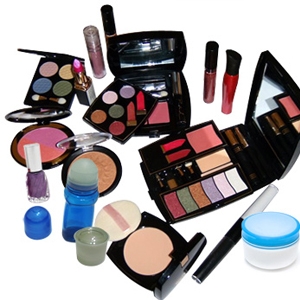 ürün
Ü-SESİ KELİME
öy
kü
Öykü
Ü-SESİ KELİME
ül
kü
Ülkü
Ü-SESİ KELİME
ül
ke
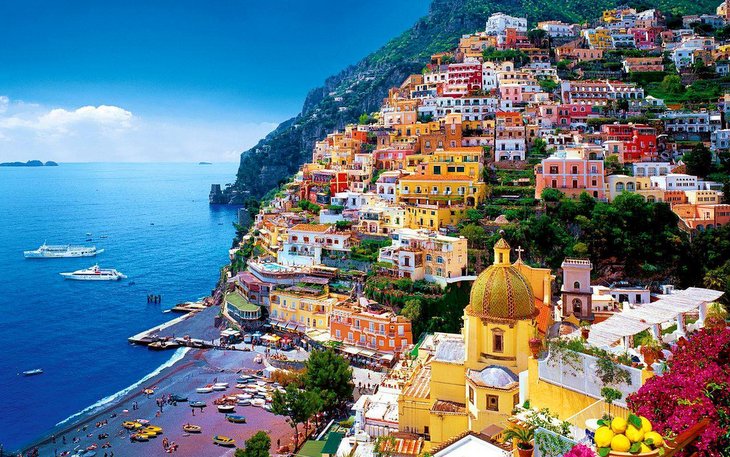 ülke
Ü-SESİ KELİME
ür
kek
ürkek
Ü-SESİ KELİME
dü
rüm
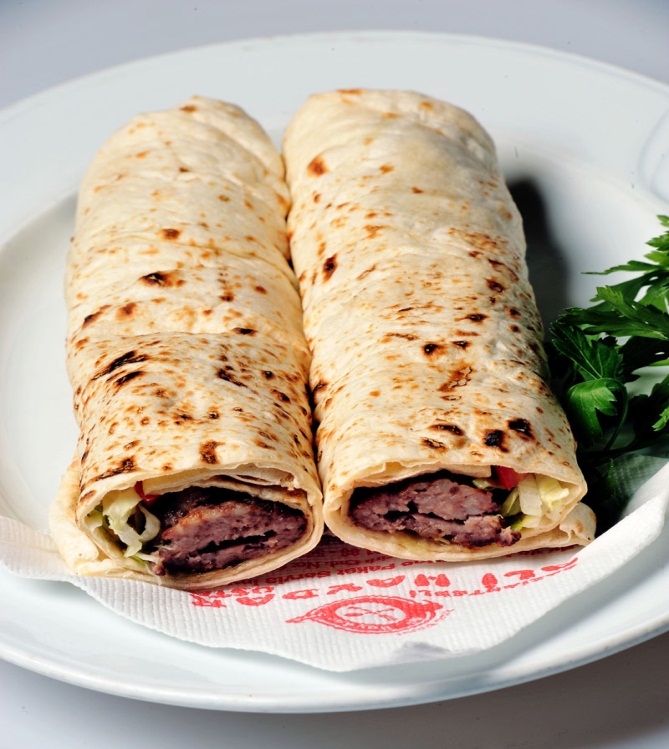 dürüm
Ü-SESİ KELİME
kö
mür
kömür
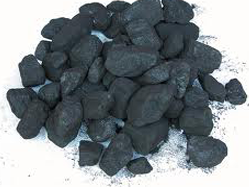 Ü-SESİ KELİME
kü
rek
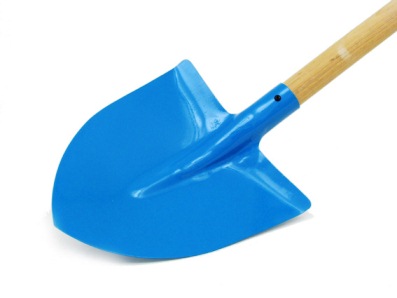 kürek
Ü-SESİ KELİME
bü
yü
büyü
Ü-SESİ KELİME
bü
yük
büyük
Ü-SESİ KELİME
tü
lü
tülü
Ü-SESİ KELİME
ün
lü
ünlü
Ü-SESİ KELİME
sü
rü
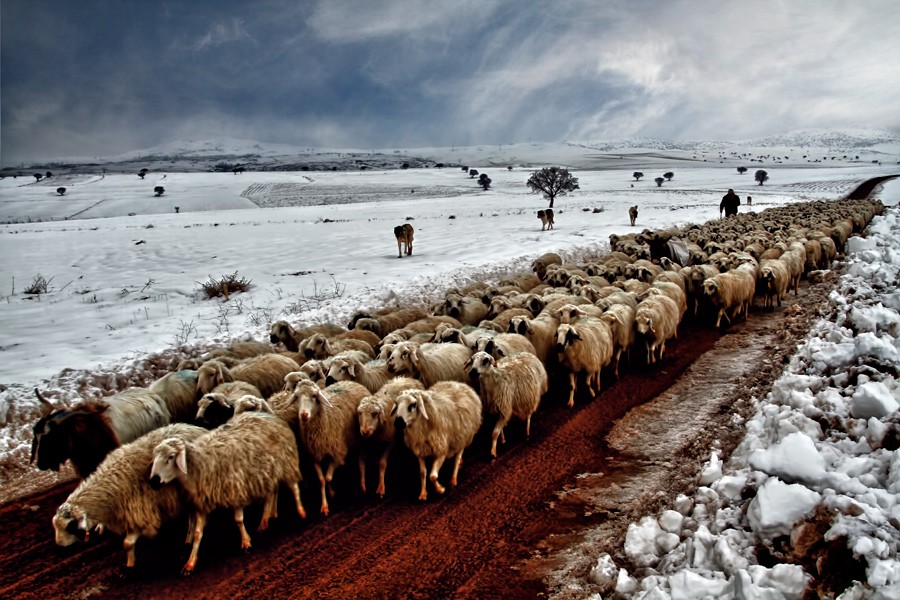 sürü
Ü-SESİ KELİME
rü
ya
rüya
Ü-SESİ KELİME
ön
lük
önlük
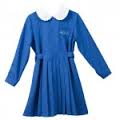 Ü-SESİ KELİME
bö
lük
bölük
Ü-SESİ KELİME
sü
lük
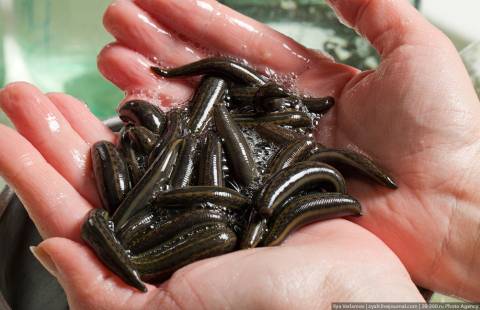 sülük
Ü-SESİ KELİME
dü
dük
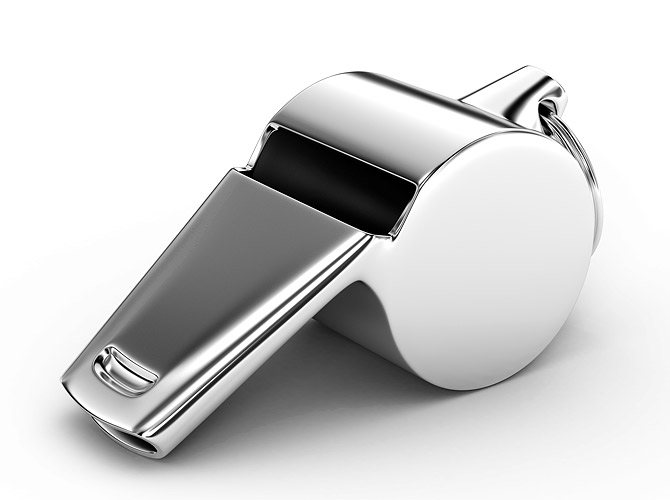 düdük
Ü-SESİ KELİME
tür
be
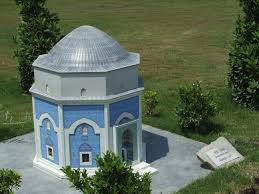 türbe
Ü-SESİ KELİME
dür
bün
dürbün
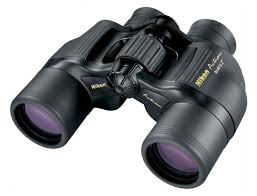 Ü-SESİ KELİME
mü
dür
müdür
Ü-SESİ KELİME
köy
lü
köylü
Ü-SESİ KELİME
müs
lüm
Müslüm
DERS: TÜRKÇE
KONU: Ü-SESİ KELİME SUNUSU
HAZIRLAYAN: İHSAN DURAK  100.YIL İLKOKULU ÖĞRETMENİ